Public choice and government failuresBPV_APEC Public Economics
Jan Řezáč
21/10/2014
BPV_APEC Public Economics: Public Choice
What are we going to talk about?
How does decision making in private and public sectors differ?
How to make good decisions in public sector?
Are there any influences?
Or paradoxes?
BPV_APEC Public Economics: Public Choice
Private Sector
Equilibrium: demand curve and supply curve

Individuals reveal preferences about the private goods by buying them

Price reflects individual’s
 preferences
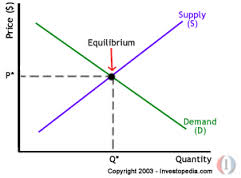 BPV_APEC Public Economics: Public Choice
Public Sector
No demand x supply equilibrium
Price is not obvious
Decisions made by public agencies, not „customers“
Individuals vote to elect representatives who vote for public budget
Budget is spent by public agencies
No comparability to private sector
BPV_APEC Public Economics: Public Choice
What is public choice?
“Public choice can be defined as the economic study of nonmarket decision making“, “Application of economics to political science” (Mueller, 2009)
 Covers:
theory of the state
voting rules
voters behavior
bureaucracy
legislatures
etc.
BPV_APEC Public Economics: Public Choice
An easy public choice:
Your budget is 800. For every action, the benefit is + 100. 
What is the best combination?
BPV_APEC Public Economics: Public Choice
Voting in Public Sector
UNANIMITY
	Time consuming
	Leads to Pareto-preferred situation
	Encounters strategic behavior
MAJORITY
	Most used
	Lower costs
	Less time to make decision
	Some individuals will be worse off
BPV_APEC Public Economics: Public Choice
Majority rules:
Simple majority rule (>50%)
Runoff election (1st round >50% if not best 2 to 2nd round)
Plurality rule (most “popular” wins)
Approval voting (choose more options; most “popular” wins)
Borda count (n choices, give to each option points {1,2,…,n}, most popular n, least popular 1; most points wins)
Hare system (select best; in each round the least popular options leaves until there is only one)
Coombs system (select worse; in each round the least popular options leaves until there is only one)
BPV_APEC Public Economics: Public Choice
What can influence the voting?
Personal constrains attitudes
Physical, social, economic, moral, psychological, etc.


External influences
Politics, lobbying, corruption, international relations, legislation, economics, labor unions, etc. 
Would you make voting compulsory?
BPV_APEC Public Economics: Public Choice
Tactical voting
Compromising (what happens if the country has first-past-the-post election systems?)

Burying  - very useful if some party has open primaries

Push-over – Imagine you are a French voter, who likes Sarkozy. Polls for first round say:
Sarkozy 24%, Hollande 18%, Le Pen 17%, lot of other candidates, the Left has a majority.
BPV_APEC Public Economics: Public Choice
Condorcet criterion
Used to measure efficiency of choices
 Pair-wise comparison of possible outcomes
BPV_APEC Public Economics: Public Choice
Tennessee needs a new capital, but where?
BPV_APEC Public Economics: Public Choice
The preferences of the voters
BPV_APEC Public Economics: Public Choice
Matrix
BPV_APEC Public Economics: Public Choice
Arrow's impossibility theorem
Voting rule should fulfill:

Universality (all choices are allowed)
Non-dictatorship
Pareto efficiency
Independence of irrelevant alternatives.

But none of the rules does! 

In other words: No voting rule is fair.
BPV_APEC Public Economics: Public Choice
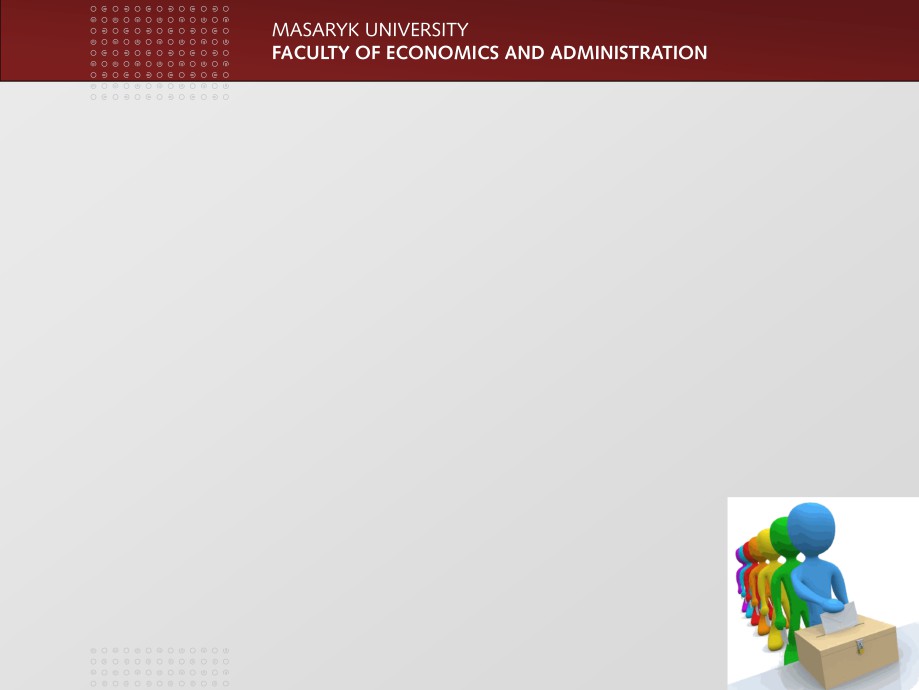 www.econ.muni.cz
The paradox of voting
 Also called Downs paradox
 Individual preferences in a group may lead to	ineffective outcome therefore voting becomes
irrational.
 Decision of people to cast a vote is led not	only by a human rationality.
BPV_APEC Public Economics: Public Choice
Not only humans vote
The honeybee occasionally needs 
Find a new place for a nest.

The swarm sends out scout bees 
To look for a new location
BPV_APEC Public Economics: Public Choice
What method the bees use?
First the researchers thought bees prefered unanimity.


Then they observed that only a quorum is sufficient – 30 bees out of 75 bees at a potential nest site.
BPV_APEC Public Economics: Public Choice
How to reward bureaucrats?
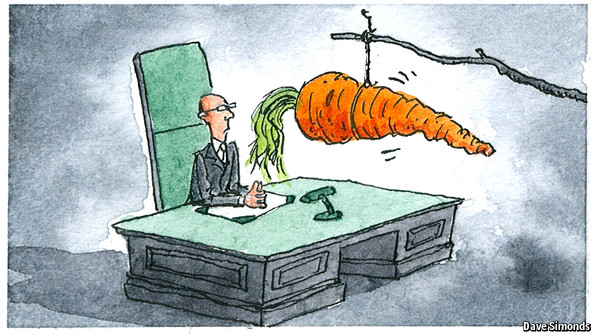 BPV_APEC Public Economics: Public Choice
There are huge differences between countries:

Top pay for elite work

Strict seniority

Project management
BPV_APEC Public Economics: Public Choice
Can we or governement punish bureacrats if something goes wrong?
Most projects end behind schedule.

Also more expensive and less useful then expected initially.

What exactly would we punish?
BPV_APEC Public Economics: Public Choice
Can we reward bureacrats if they do well?
BPV_APEC Public Economics: Public Choice
Thank you for your attention
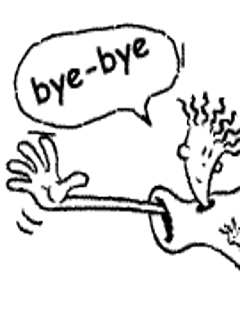 BPV_APEC Public Economics: Public Choice